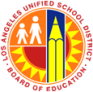 VAN NUYS HIGH SCHOOL
Attachment G
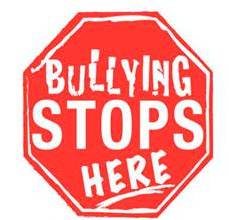 LOS ANGELES UNIFIED  SCHOOL DISTRICT
NO BULLYING CONTRACT
Student and Parent/Guardian Agreement
Bullying and hazing are serious matters.  Bullying is any mean or disrespectful behavior that is done intentionally to cause physical or emotional harm. Hazing is any initiation into a team or group that may cause humiliation, physical or emotional harm.
There are different types of bullying and misconduct including, but not limited to:
Physical Bullying: hitting, kicking, pushing or other unwelcome physical contact. 
Serious physical bullying may be regarded as a criminal act, such as battery or assault.

Verbal and Non-Verbal Bullying:  name calling, hurtful teasing, spreading hurtful rumors or gossip, making threatening comments or gestures, or rude noises.  
I understand that all threats are taken seriously and may be reported to law enforcement.
Social or Relational Bullying:  leaving people out, rejecting, manipulating relationships, rating or ranking people, or trying to ruin the reputation of another.

Cyberbullying: using an electronic device, such as a cellular phone, computer or tablet, to post or share embarrassing rumors, images or messages.  Cyberbullying may include the creation of false profiles or credible impersonations of another actual person without their consent (Ed. Code §48900(r)).
Sending nude or sexual images may be considered distribution or possession of child pornography, which is a crime.
Sexual Harassment:  any unwanted or demeaning behavior about someone’s sex, sexual orientation, gender, gender identity or gender expression. 
I must be respectful at all times. Flirting makes someone feel special; sexual harassment makes someone feel uncomfortable. Sexual harassment may require additional investigation.

Discrimination:  targeting someone based on their  real or perceived  race, color, national origin, religion, disability or medical condition, sex, sexual orientation, gender, gender identity or gender expression may be considered an act of hate and may be a crime.
I, 		understand that it is my responsibility to:
                            STUDENT NAME
Respect and honor all school rules.
Conduct myself in a respectful manner.
Treat and respect others the way they would like to be treated.
Tell the person who is bullying to “Stop!”


Stop now, if I am bullying others. There are better ways to be a leader, get respect, and have friends.
Be thoughtful. What I think is just a joke could be considered bullying, hazing or discrimination. 
Report bullying to a teacher, principal or other school staff.
Everyone has the right to attend a school that is safe and respectful. 


Student’s responsibility:
I commit that I will treat others respectfully. I will report bullying  to an adult. I understand that if I bully, there will be consequences, including possible suspension, expulsion, or arrest. I am important. I make a difference. I can be a positive leader.  

___________________________________________________________	__________________________
STUDENT NAME                                                    SIGNATURE			DATE
Parent/Guardian’s responsibility:
I commit to encouraging my child to always respect others.  I have instructed my child to be a positive leader.   I have advised my child to report any bullying to a trusted adult or school personnel. I will work with the school for peaceful solutions. 

____________________________________________________________	__________________________
PARENT/GURDIAN   NAME                                  SIGNATURE			DATE
November 2014 rev
LOS ANGELES UNIFIED SCHOOL DISTRICT   •    SCHOOL OPERATIONS – HUMAN RELATIONS, DIVERSITY & EQUITY   (213) 241-5337        http://humanrelations.lausd.net